МУЗЫКАЛЬНЫЕ ЗВУКИ
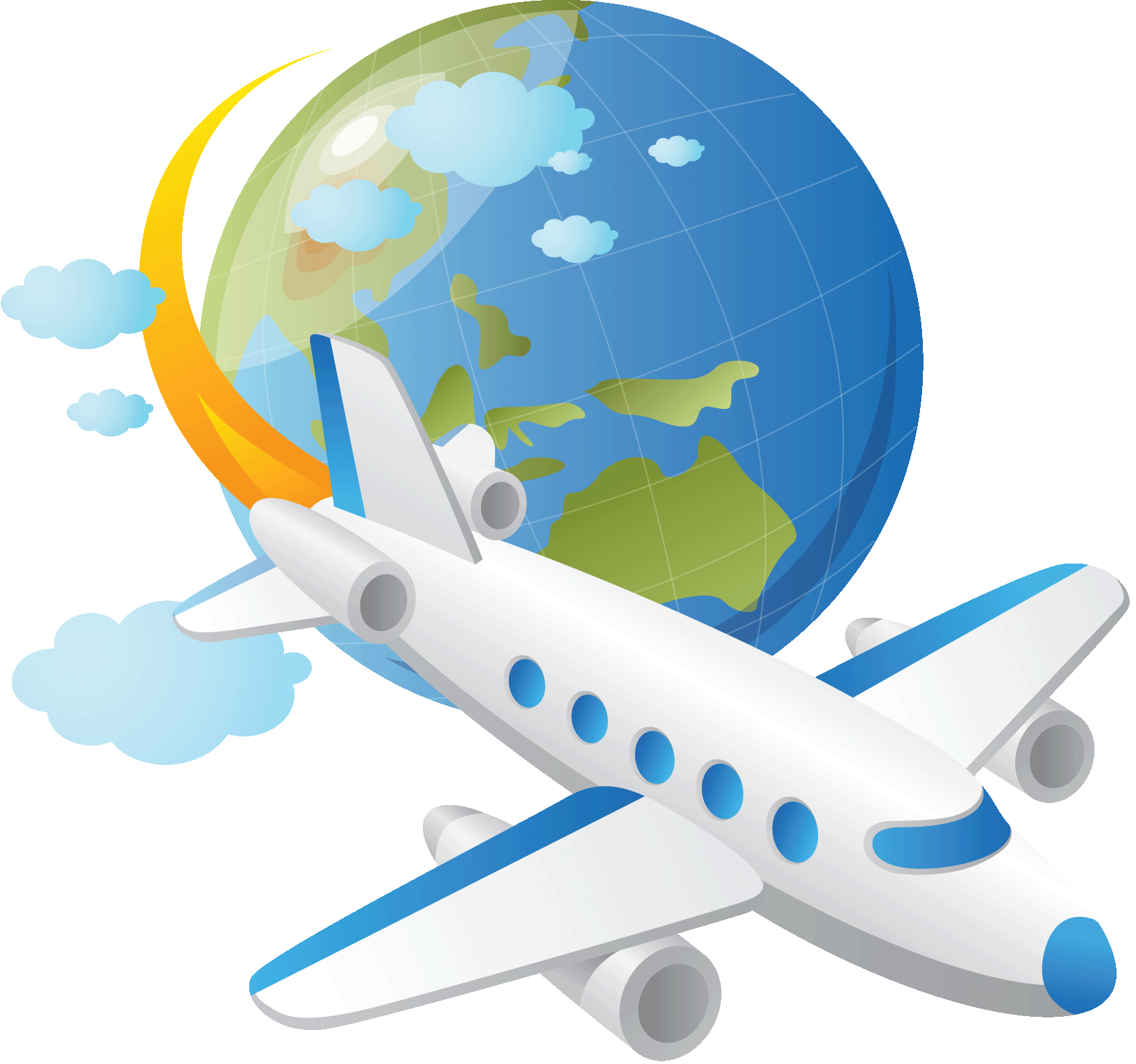 Все на свете дети знаютЗвуки разные бывают.Журавлей прощальный клекот,Самолета громкий рокот.
Гул машины во двореЛай собаки в конуреСтук колес и шум станка,Тихий шелест ветерка.
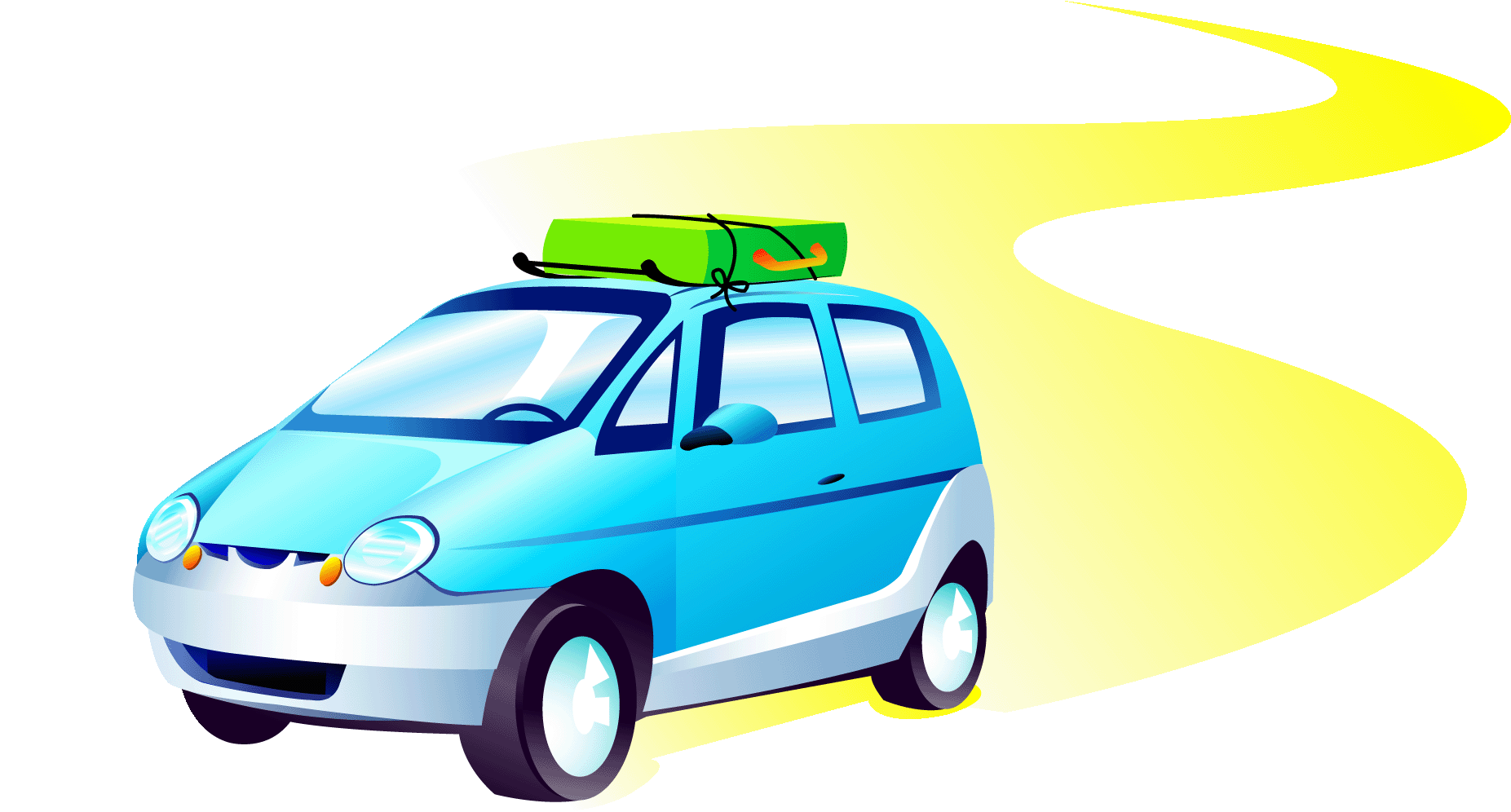 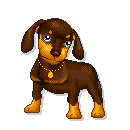 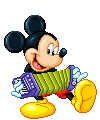 Это звуки - шумовые.Только есть еще другие:Не шуршание, не стуки -Музыкальные есть звуки.
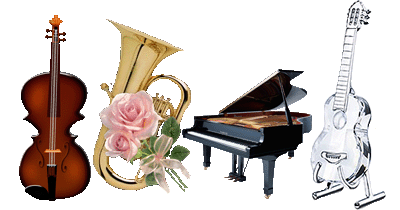 Посмотрим, кто внимательный тот сразу найдет музыкальные  и шумовые звуки
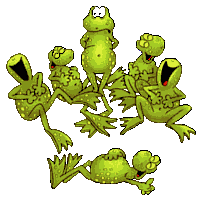 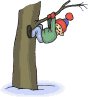 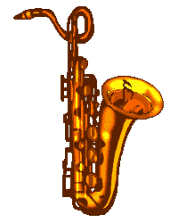 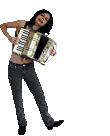 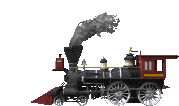 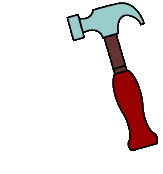 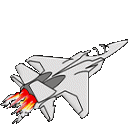 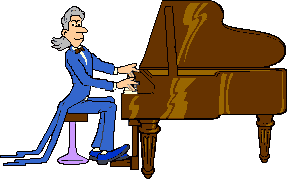 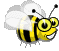 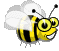 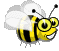 Композиторы
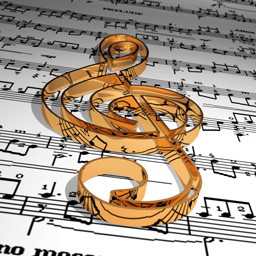 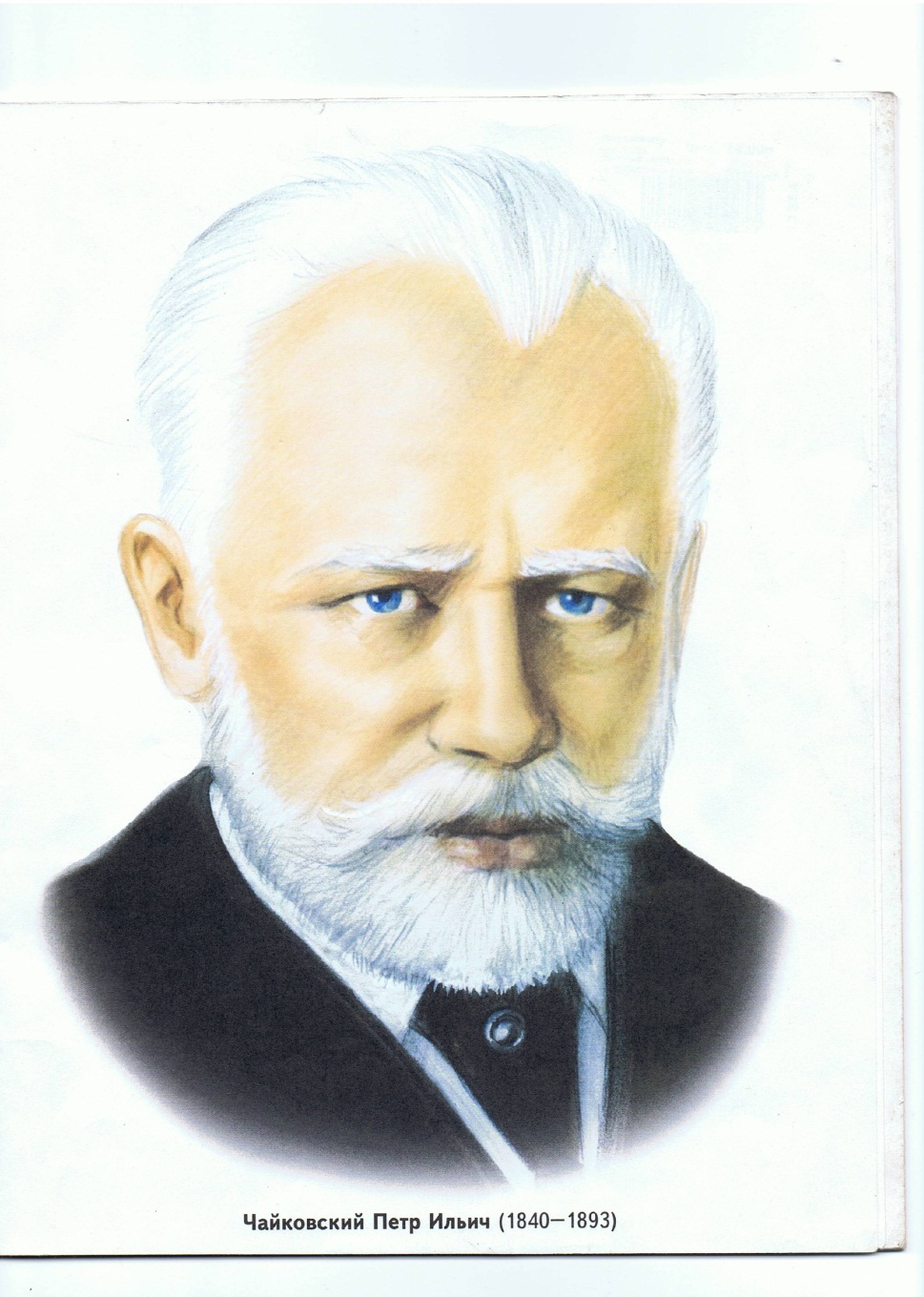 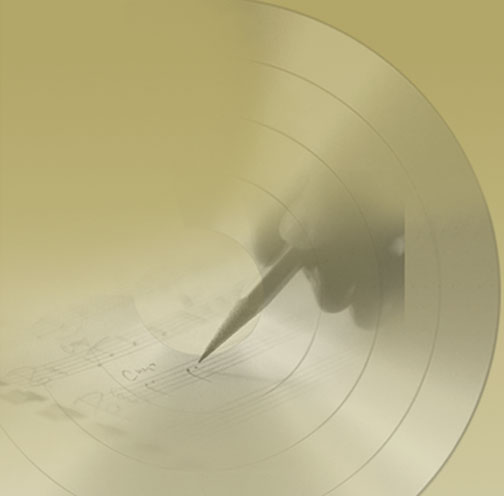 Исполнители
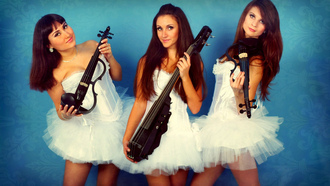 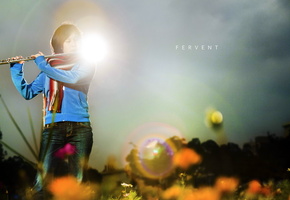 Слушатели
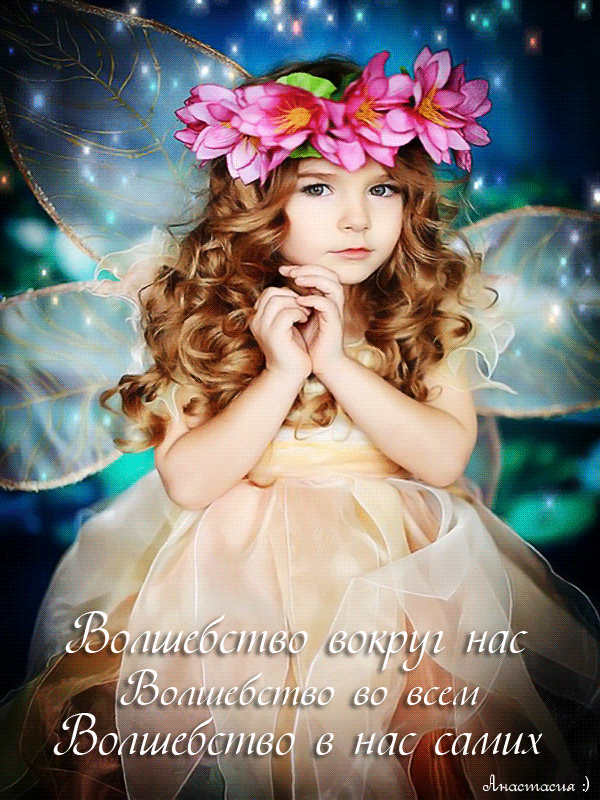 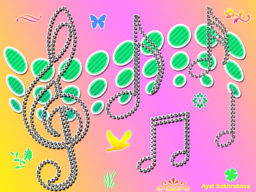 Хоровод муз
Услышишь слово «хор» и сразу представляешь много певцов
В Древней Греции хор был одним из действующих лиц спектакля
Услышишь слово «хоровод»-и перед глазами возникают девушки и парни, которые двигаются по кругу в танце
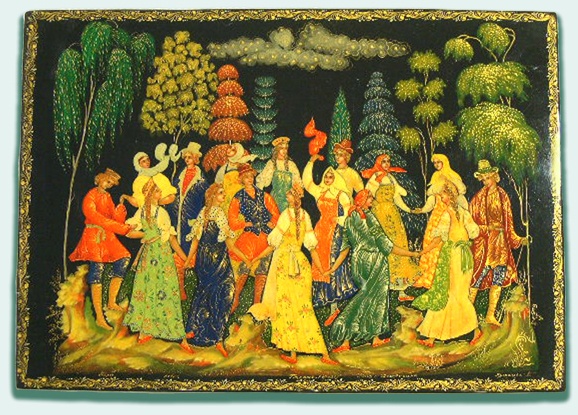 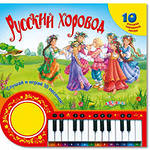 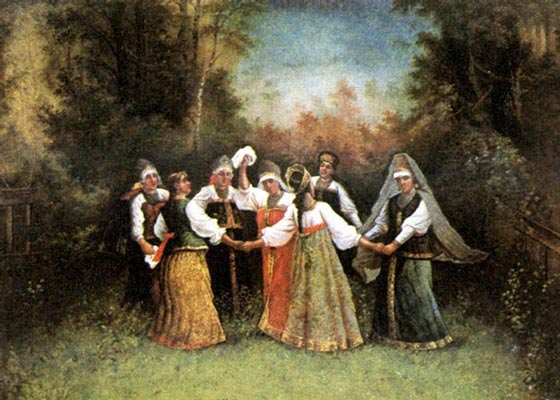 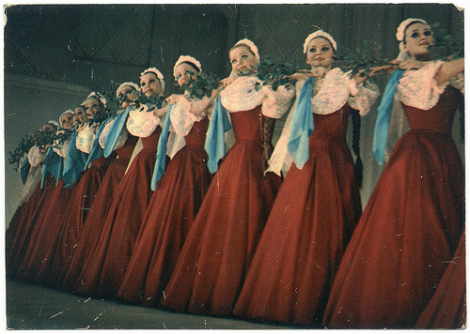 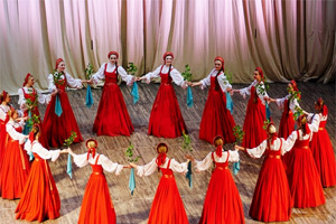 Молдавская хора
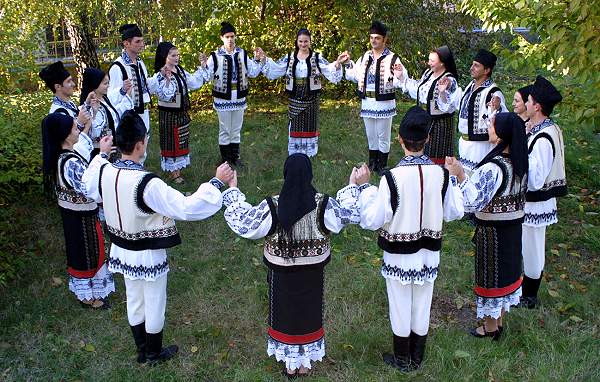 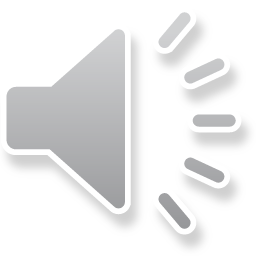 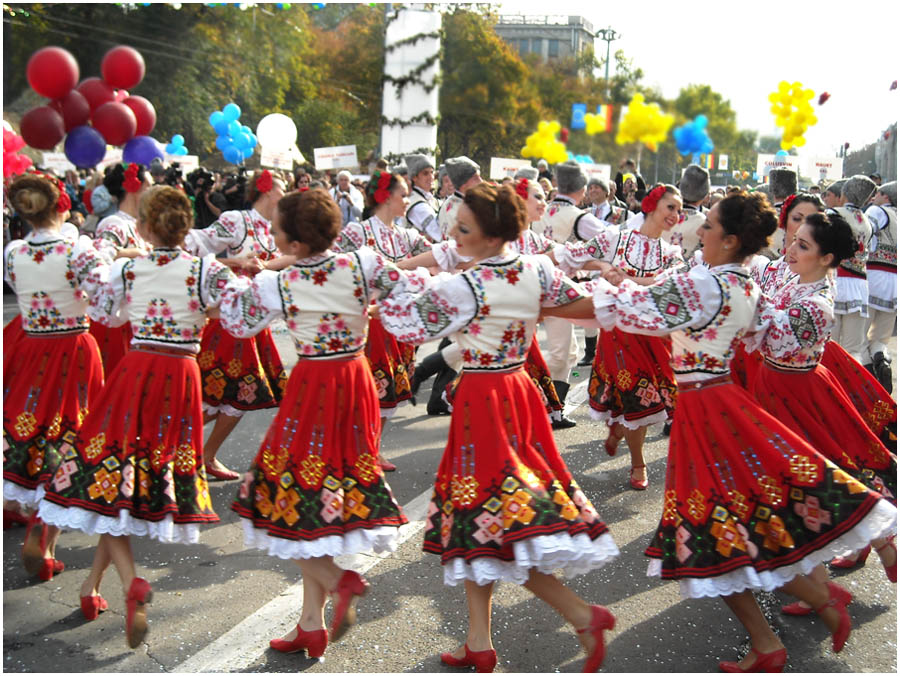 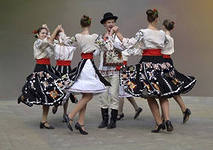 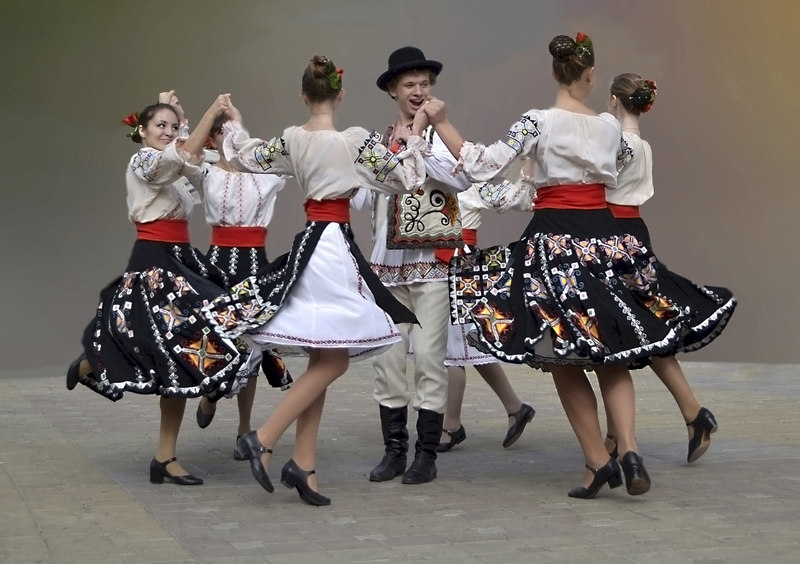 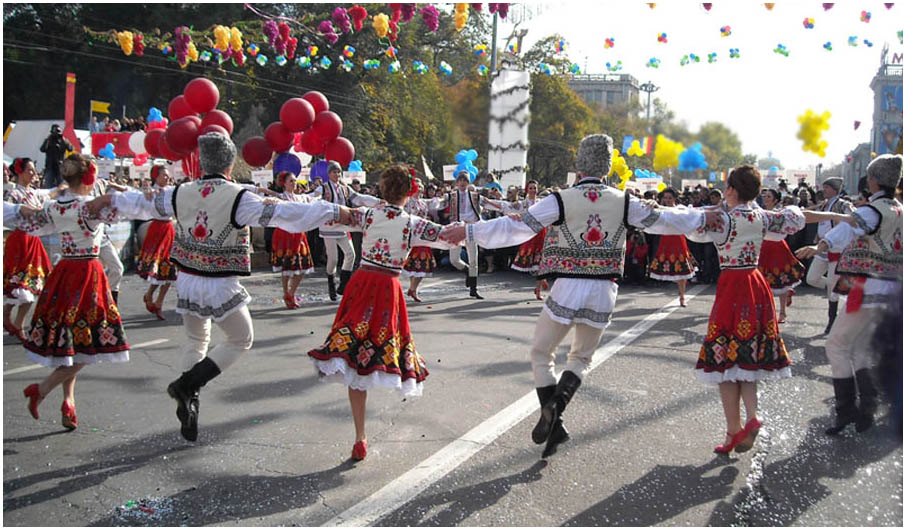 Греческий танец Сиртаки
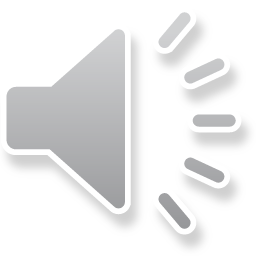 Хоровод муз
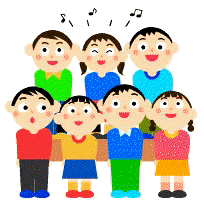